R B3-05Proračun hidromehaničkih prelaznih procesa na primjeru mHE Vrelo
Uroš Karadžić
SADRŽAJ

Uvod
Matematički i numerički model
Rezultati proračuna
Zaključak
UVOD (1)

Hidromehanički prelazni procesi (hidraulički udar) nastaju kao posledica promjene režima strujanja 
Otvaranje i zatvaranje ventila i promjena režima rada hidrauličkih turbomašina
Formira se talas pritiska koji kroz protočni trakt putuje brzinom bliskoj brzini zvuka
Smetnje u radu, oštećenja komponenti, havarija u najgorem slučaju 
Bez detaljnog proračuna nije preporučljivo a ni bezbjedno pustiti u rad hidroelektranu
UVOD (2)

Analiza nestacionarnih režima rada opreme i cjevovoda mHE Vrelo, PmHE = 612.30 kW, Pelton turbina sa pet mlaznica
Proračun promjene osnovnih parametara sistema za slučajeve ispada agregata iz pogona sa 25%, i 100% instalisane snage
proračun promjene osnovnih parametara sistema za slučaj starta agregata do maksimalne snage
određivanje vremena zatvaranja i otvaranja mlaznica turbine
definisanje maksimalnih i minimalnih vrijednosti dinamičkog pritiska u cjevovodu
MATEMATIČKI I NUMERIČKI MODEL (1)

Osnovne jednačine za opisivanje 1-D nestacionarnog strujanja fluida u cjevovodima su jednačina kontinuiteta i jednačina promjene količine kretanja
MATEMATIČKI I NUMERIČKI MODEL (2)

Za rešavanje ovih jednačina koristi se numerička metoda poznata kao metoda karakteristika
Primjenom ove metode jednačine se prevode u sistem algebarskih jednačina sa nepoznatim veličinama H i Q
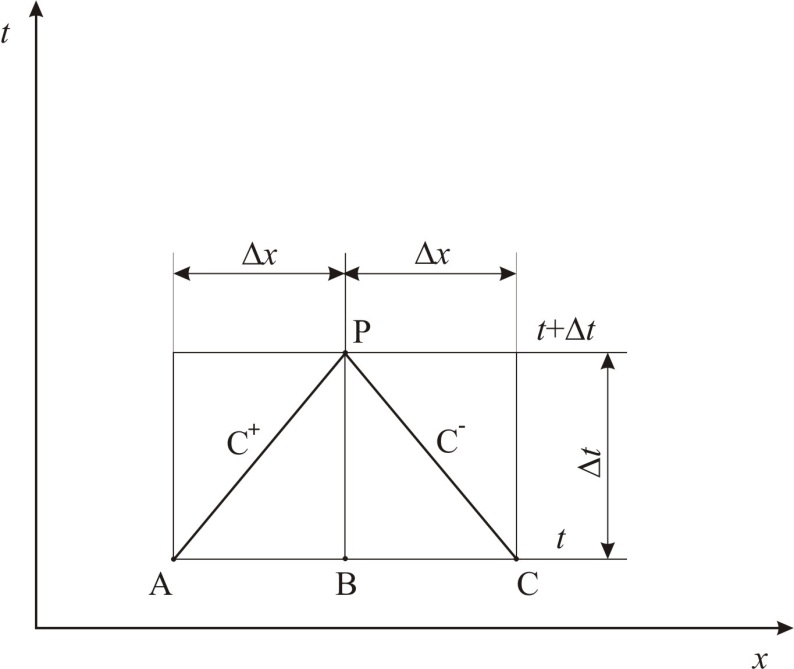 REZULTATI PRORAČUNA (1)

Osnovne karakteristike mHE Vrelo
KGV = 831 mnm
L = 700 m (PN = 6; 10; 16 bar)
D = 700 mm
Hbr = 97 m
Hn = 94.31 m
Qi = 0.8 m3/s
PmHE = 612.30 kW
n = 600 o/min
Hdoz = 1.25 Hmax,st
ndoz = 1.3 n
REZULTATI PRORAČUNA (2)

Ispad agregata sa maksimalne snage
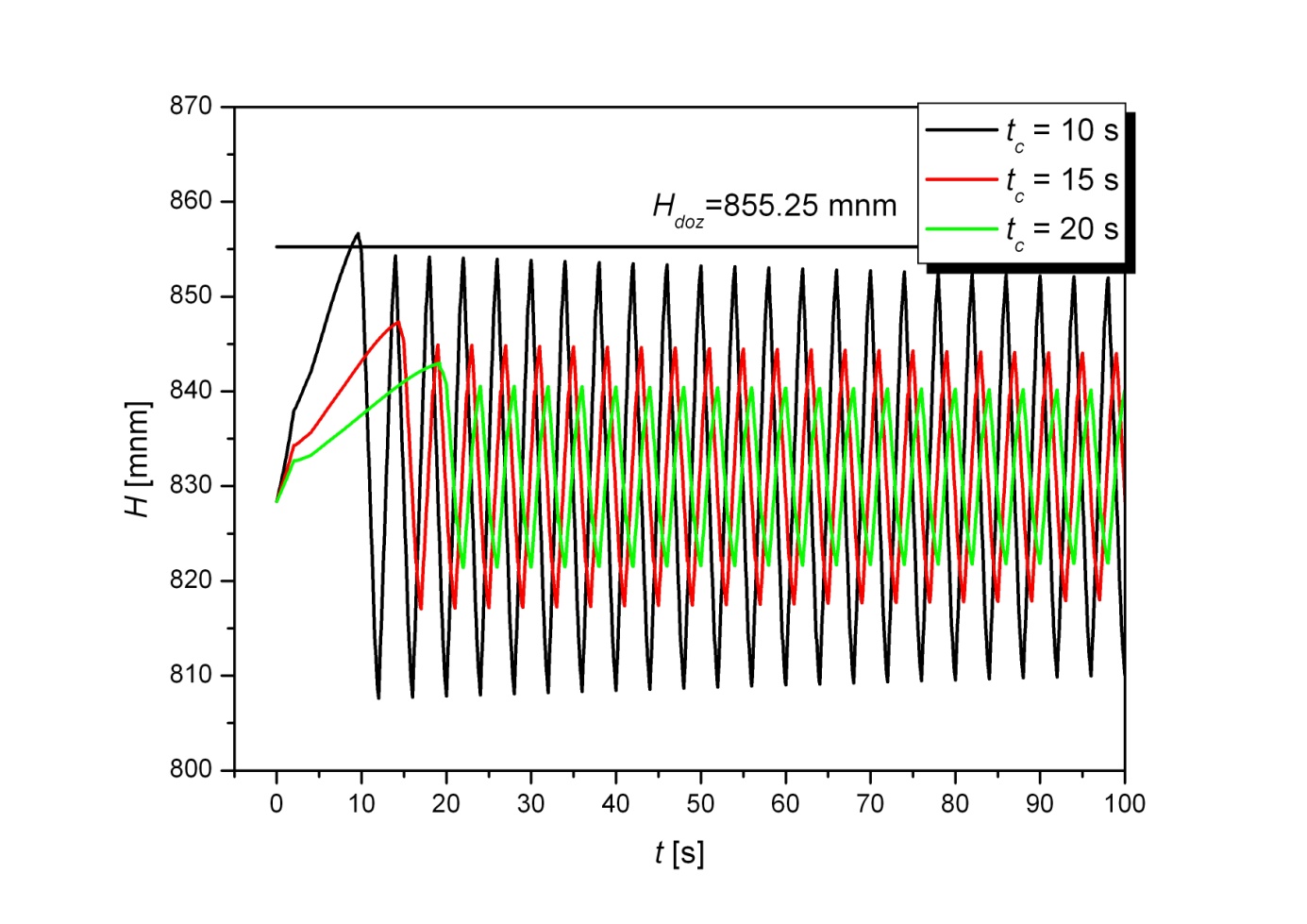 Hmax = 847.3 mnm
REZULTATI PRORAČUNA (3)

tc = 10 s
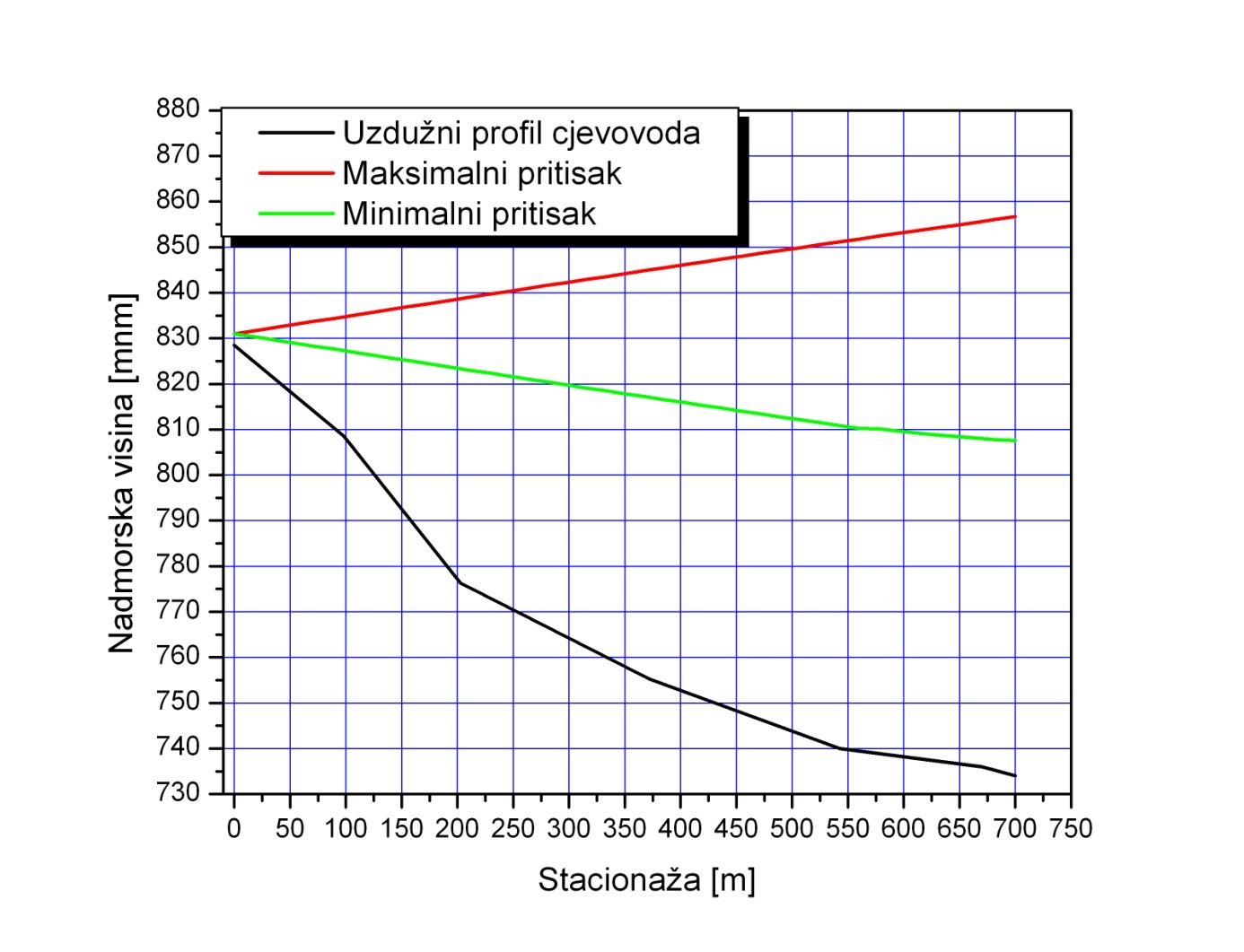 REZULTATI PRORAČUNA (4)

tc = 15 s
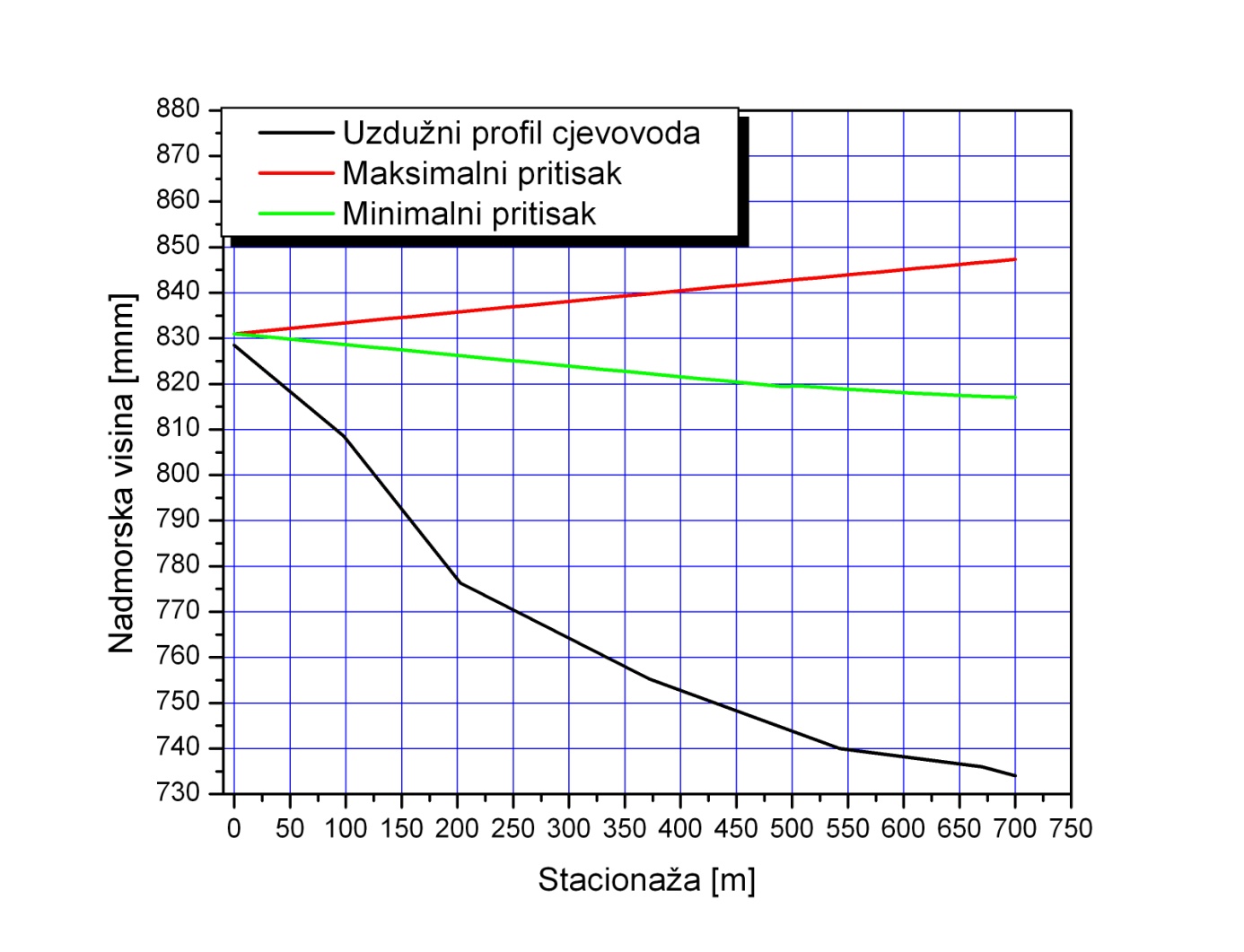 REZULTATI PRORAČUNA (5)

tc = 20 s
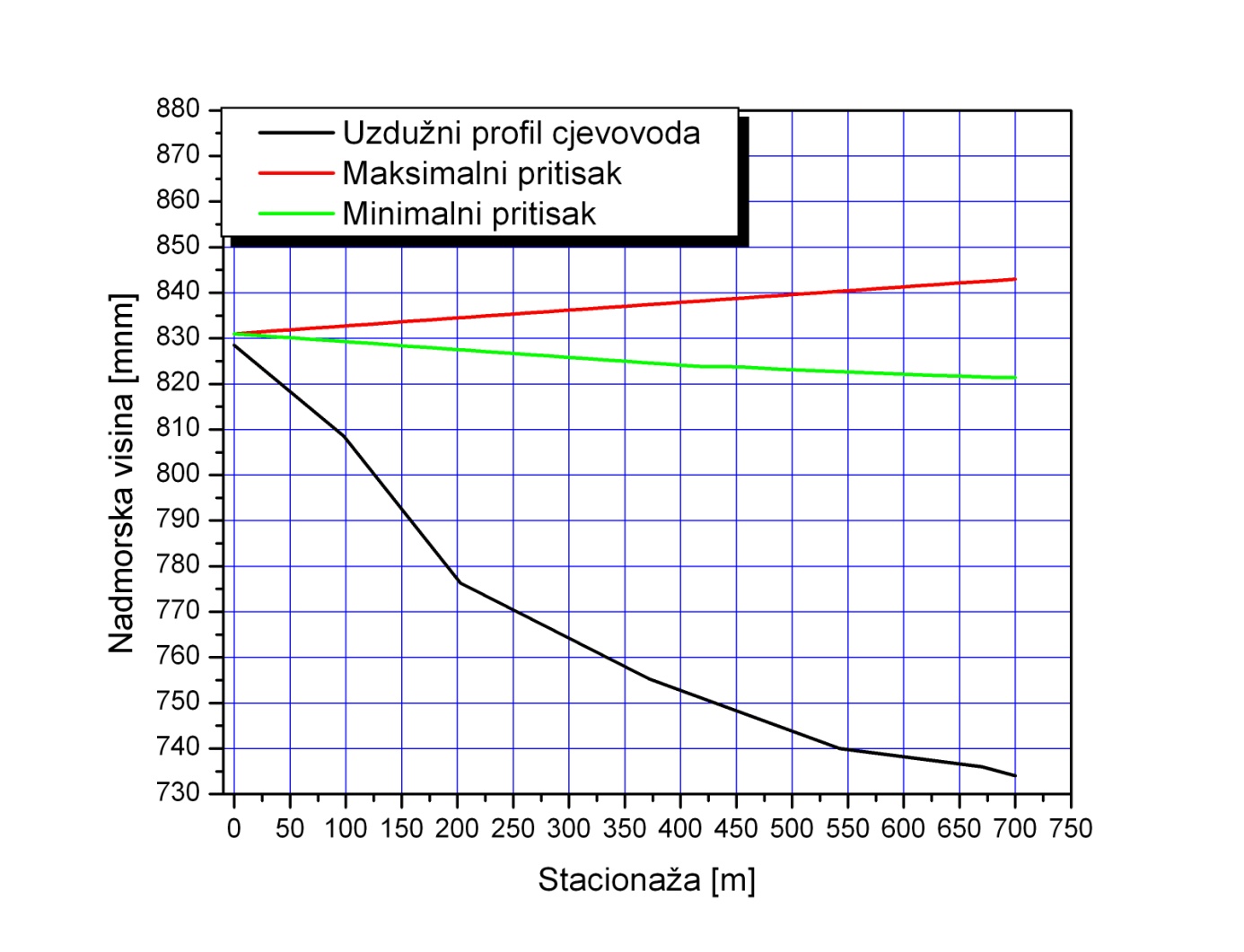 REZULTATI PRORAČUNA (6)

Promjena broja obrtaja
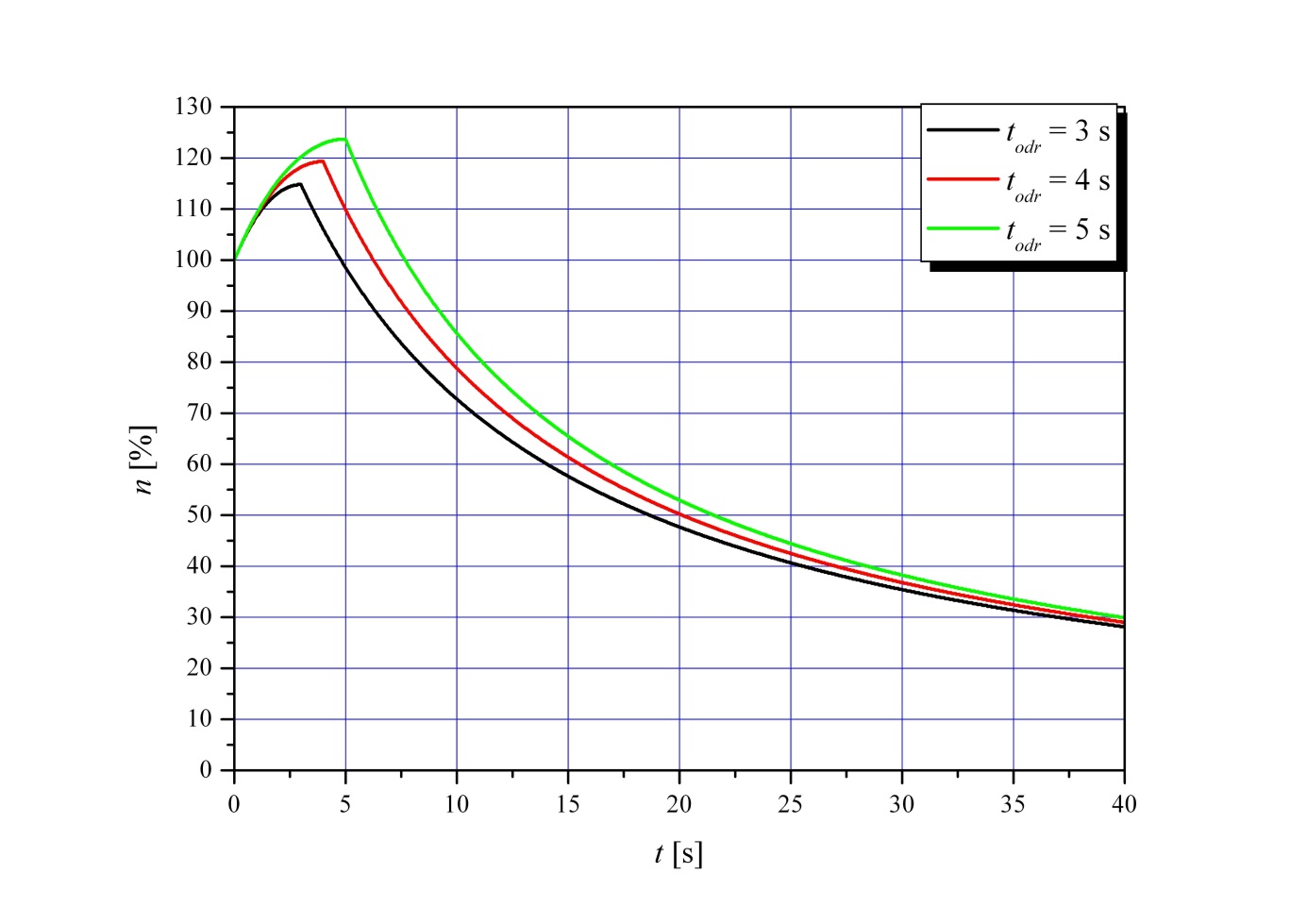 REZULTATI PRORAČUNA (7)

Promjena protoka u cjevovodu ispred mlaznica
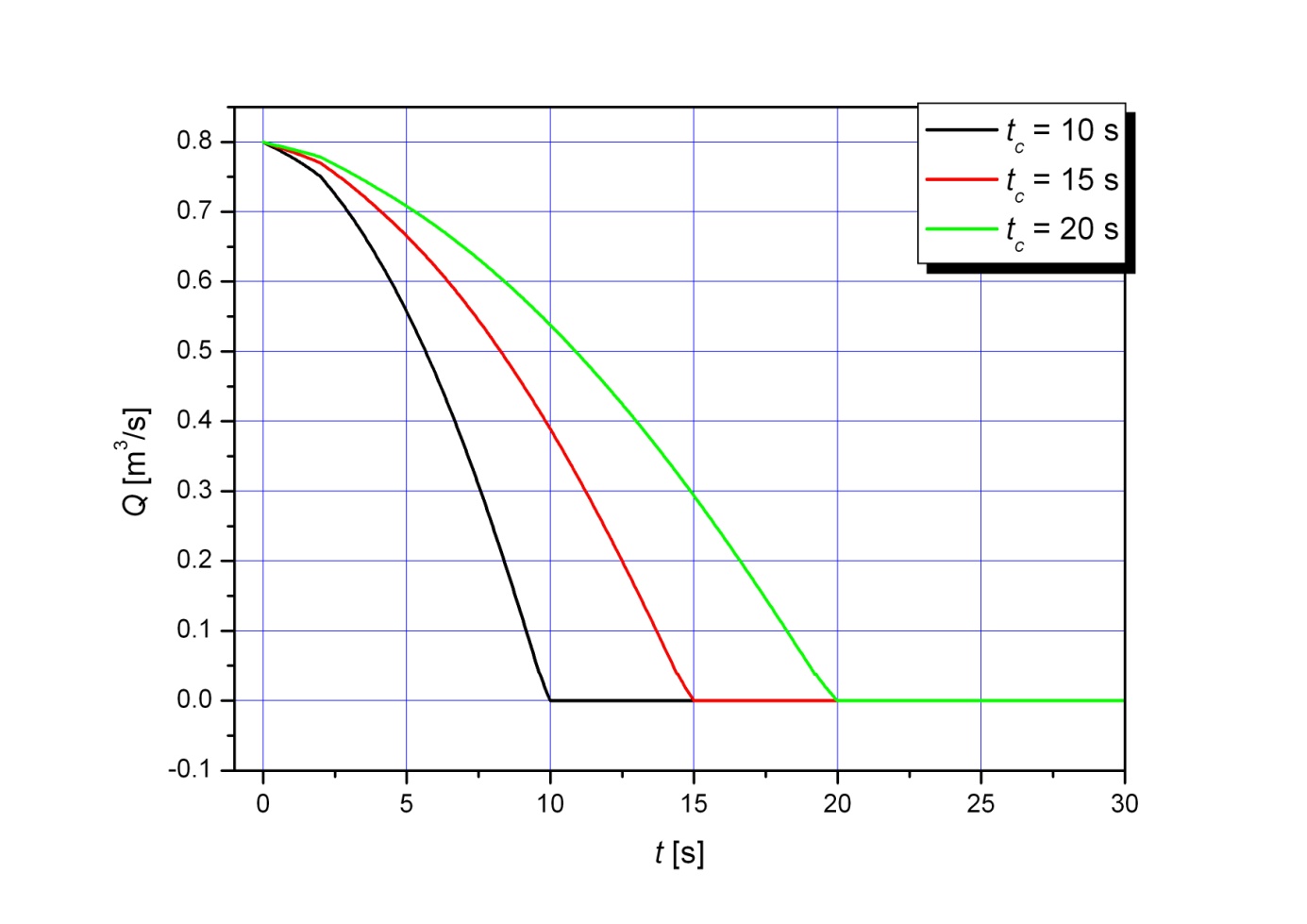 REZULTATI PRORAČUNA (8)

Ispad agregata sa 25% maksimalne snage
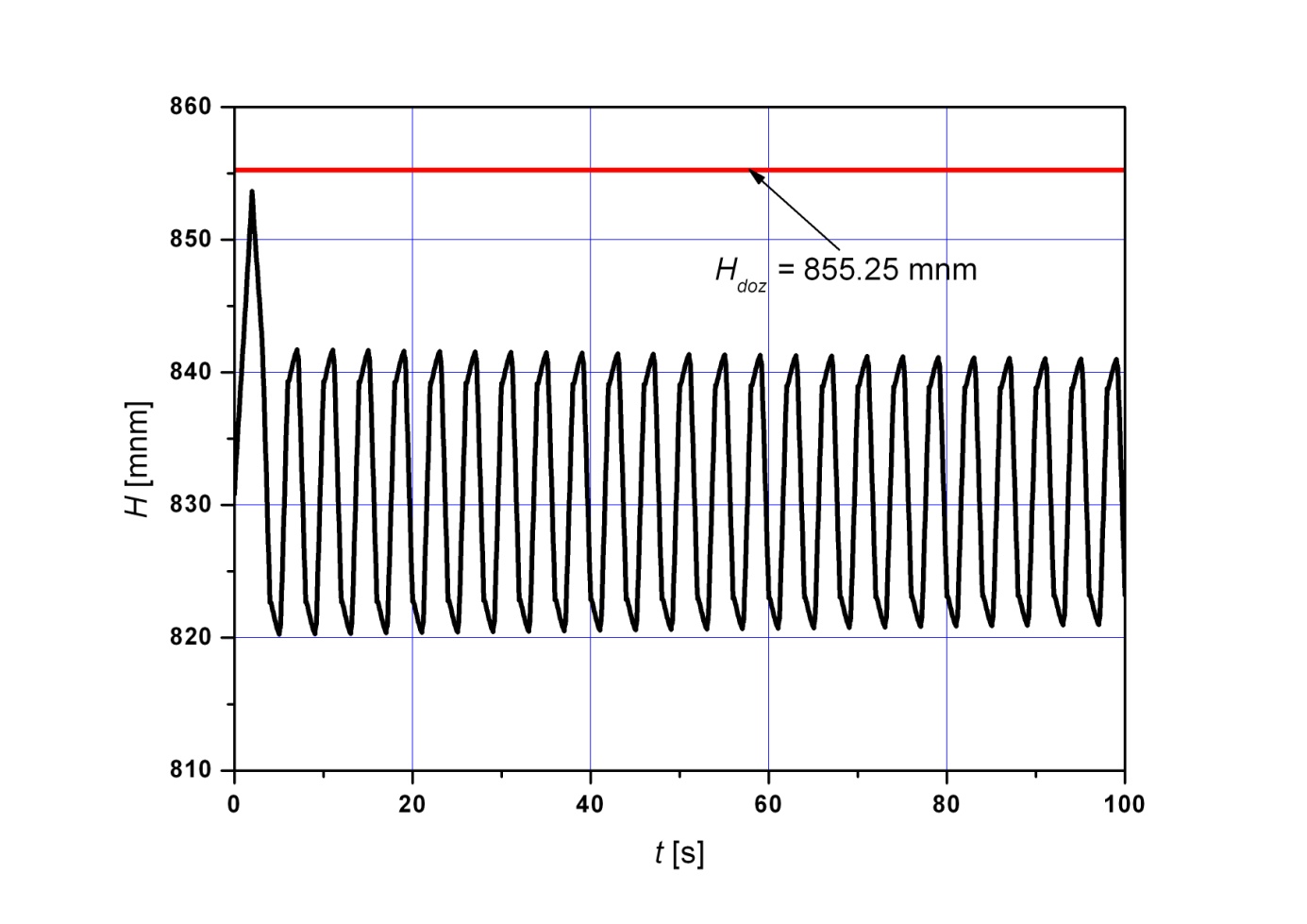 Hmax = 853.6 mnm
REZULTATI PRORAČUNA (9)

Ispad agregata sa 25% maksimalne snage
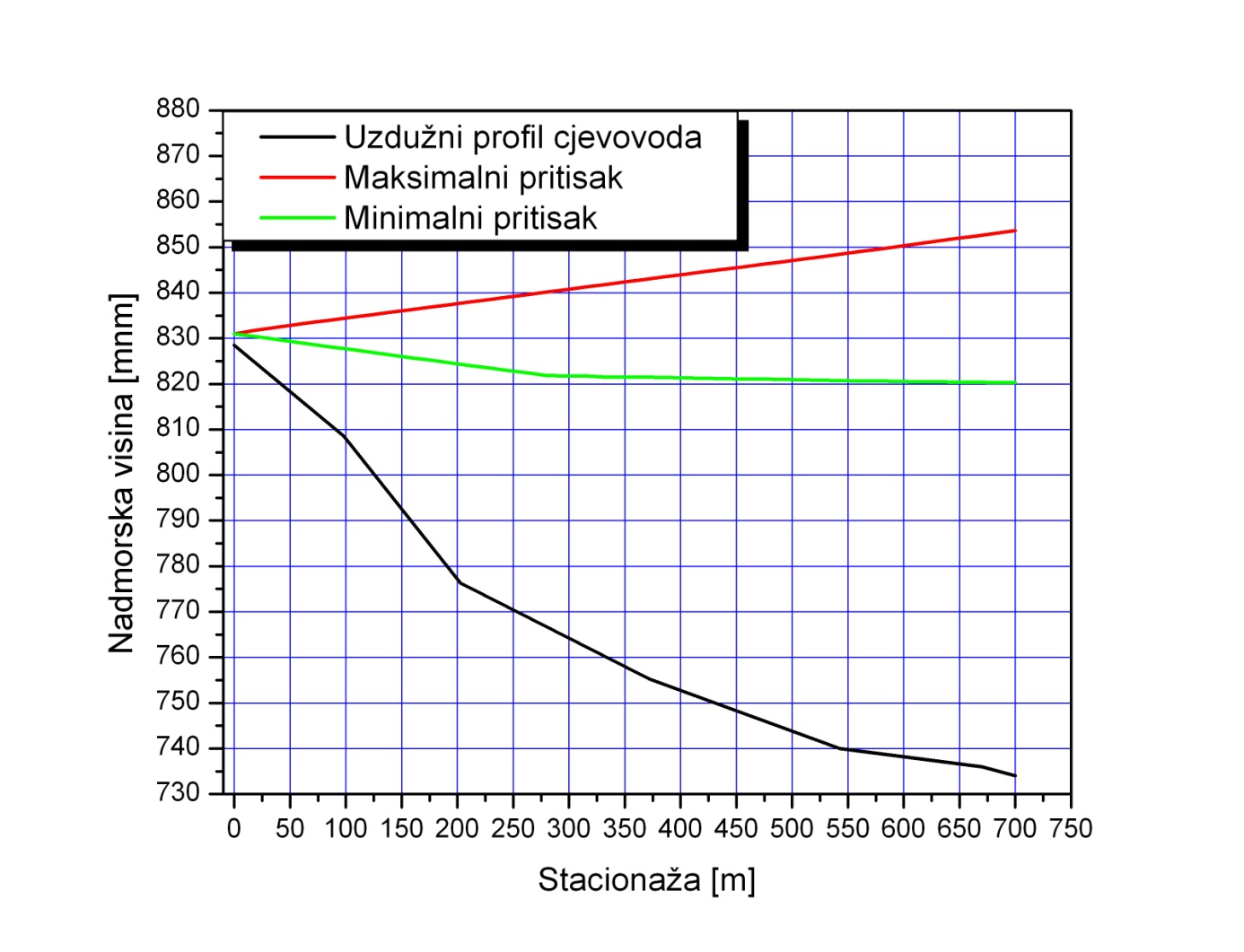 REZULTATI PRORAČUNA (10)

Start agregata na instalisanu snagu
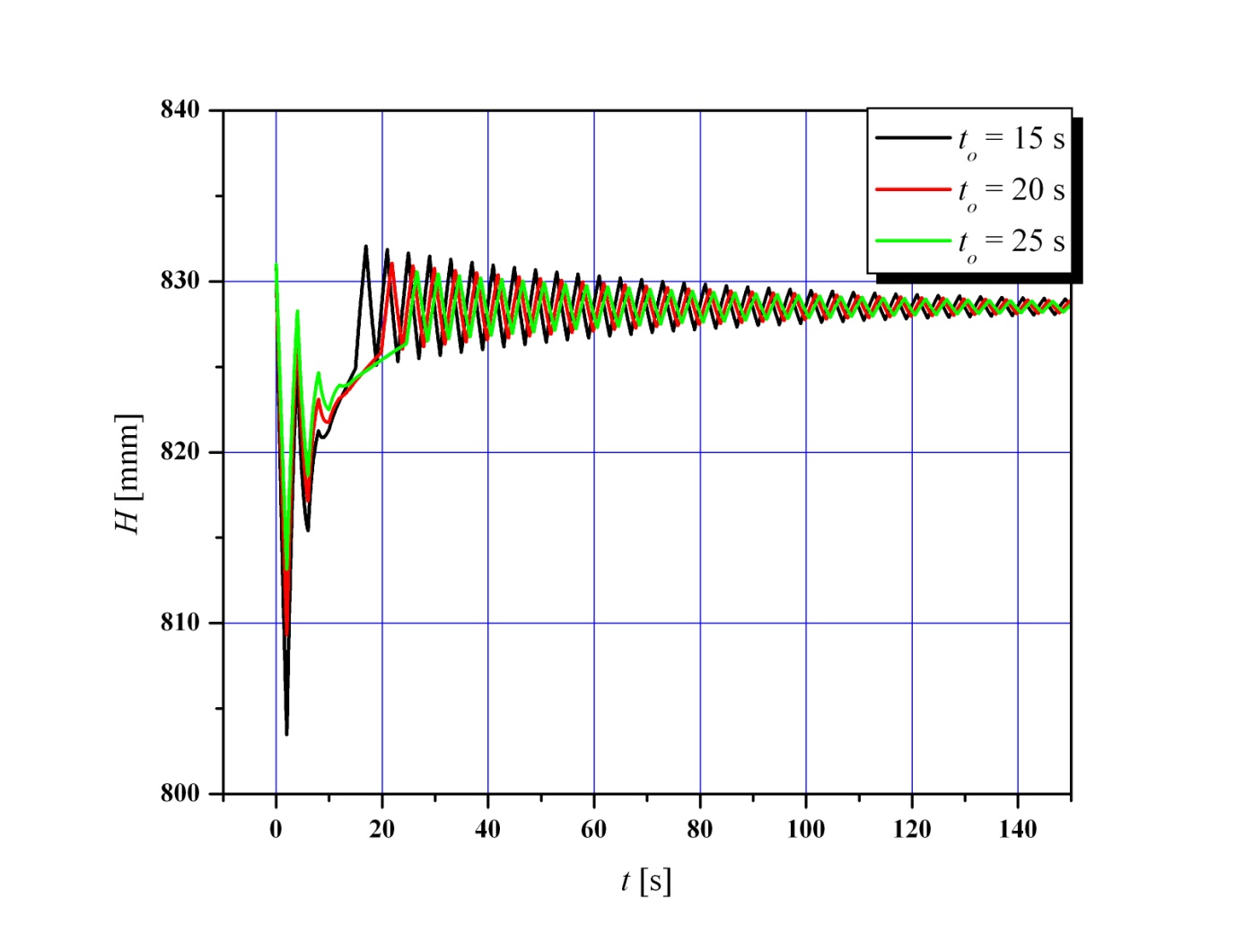 REZULTATI PRORAČUNA (11)

to = 20 s
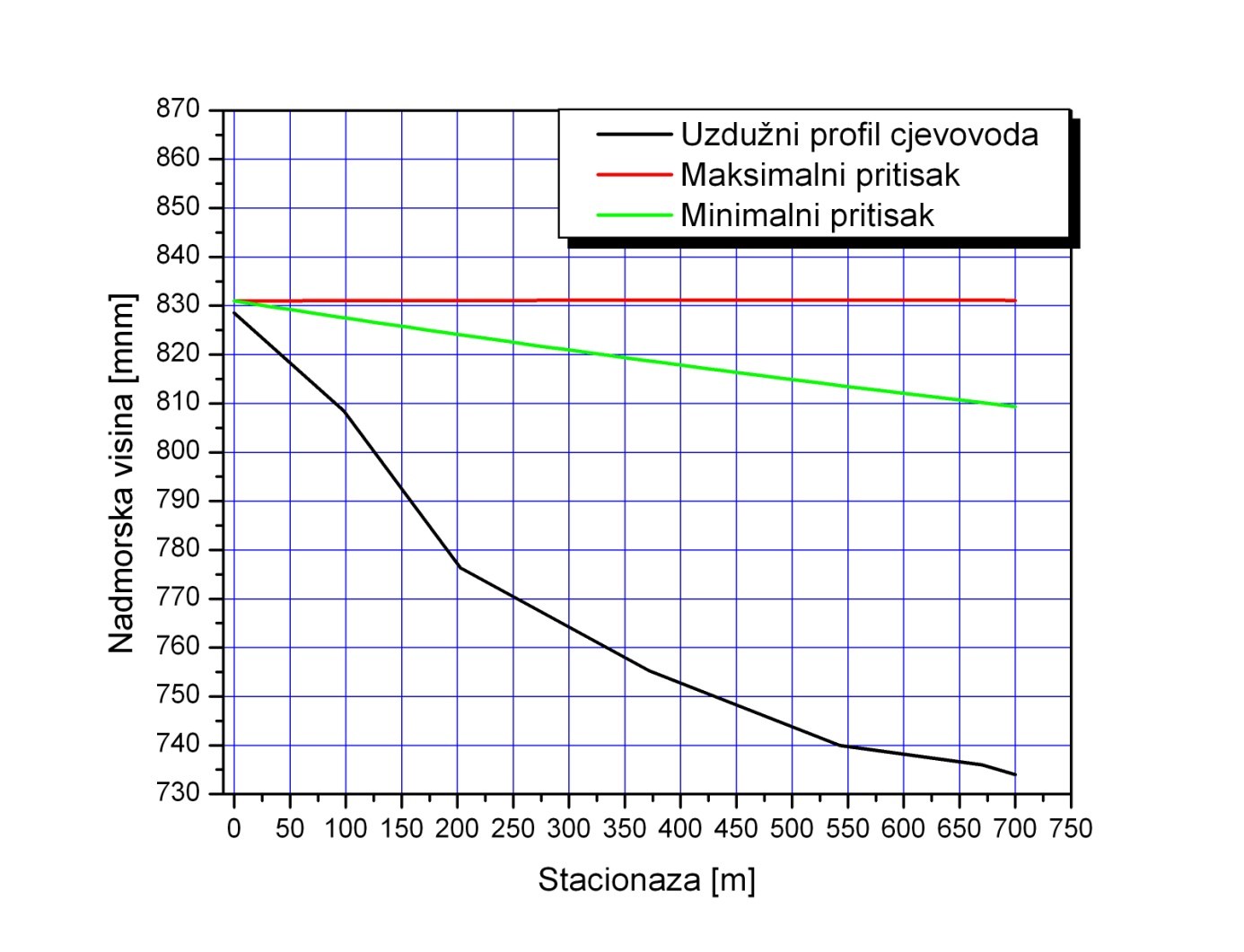 REZULTATI PRORAČUNA (12)

Promjena protoka u cjevovodu ispred turbine
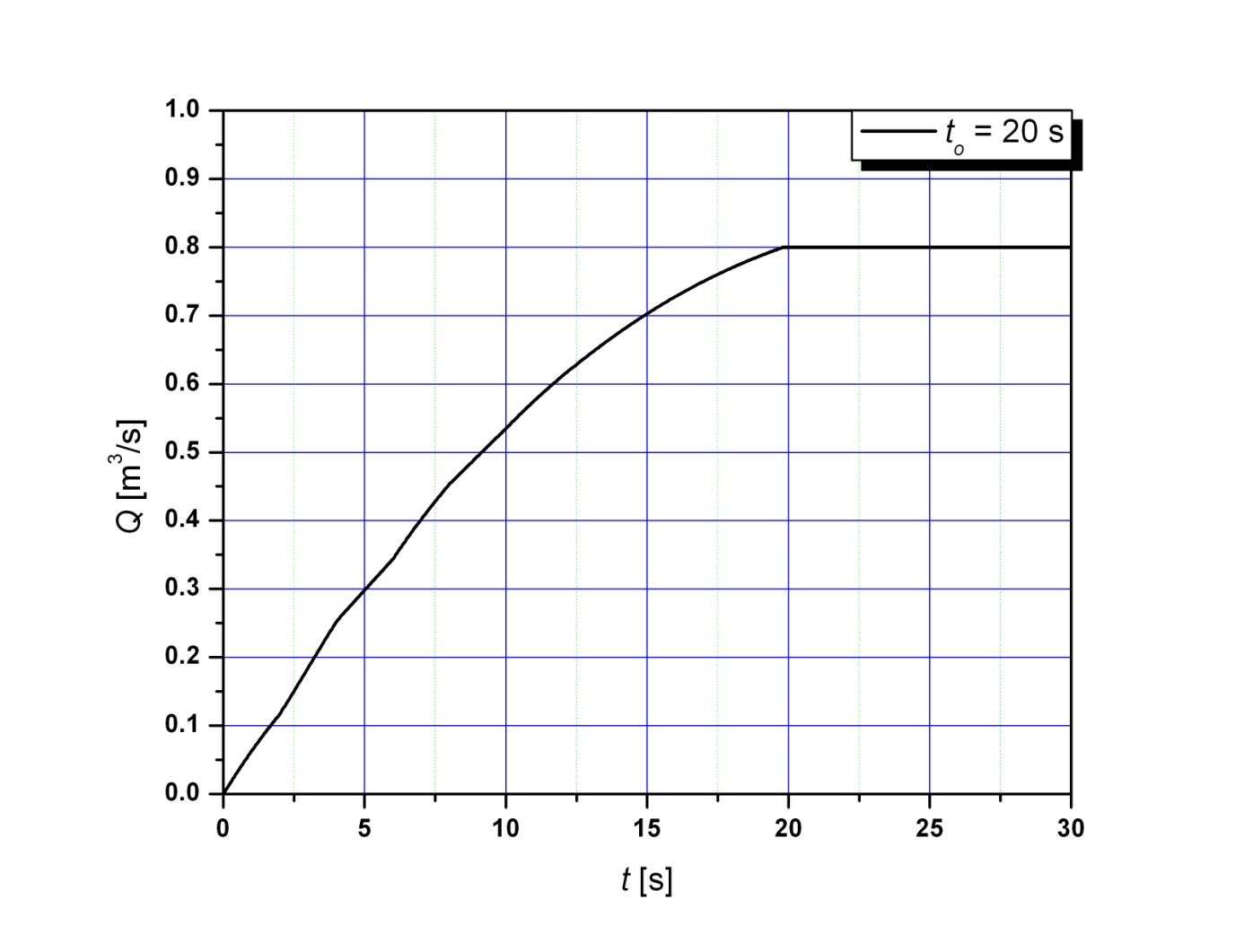 ZAKLJUČAK

Utvrđena su vremena zatvaranja i otvaranja mlaznica kao i vremena dejstva odrezača mlaza 
1. Ispad agregata sa maksimalne snage
                Vrijeme zatvaranja mlaznica tc = 15 s   
                Vrijeme dejstva odrezača mlaza todr = 3 s
2. Ispad agregata sa 25% maksimalne snage
                Vrijeme zatvaranja mlaznica tc = 3.2 s   
                Vrijeme dejstva odrezača mlaza todr = 3 s
3. Start agregata do maksimalne instalisane snage
                Vrijeme otvaranja mlaznica to = 20 s   
Vrijednosti maksimalnih i minimalnih pritisaka duž trase cjevovoda, dobijene za slučaj ispada agregata sa 25% instalisane snage su mjerodavne prilikom dimenzionisanja ankera i oslonaca cjevovoda
HVALA NA PAŽNJI

Pitanja za diskusiju
Poznato je da je mHE Vrelo u komercijalnom radu od 2015 g. Kolika je maksimalna snaga elektrane dobijena tokom eksploatacije i koliko se razlikuje od snage dobijene proračunima?
Koja su vremena otvaranja i zatvaranja mlaznica konačno podešena na regulatoru turbine
Koji je redosled mlaznica po prioritetu startovanja i zaustavljanja prilikom regulacije turbine po nivou vode na vodozahvatu?